Öffnen der URL
http://didaktik.biologie.uni-kl.de
Anmeldung
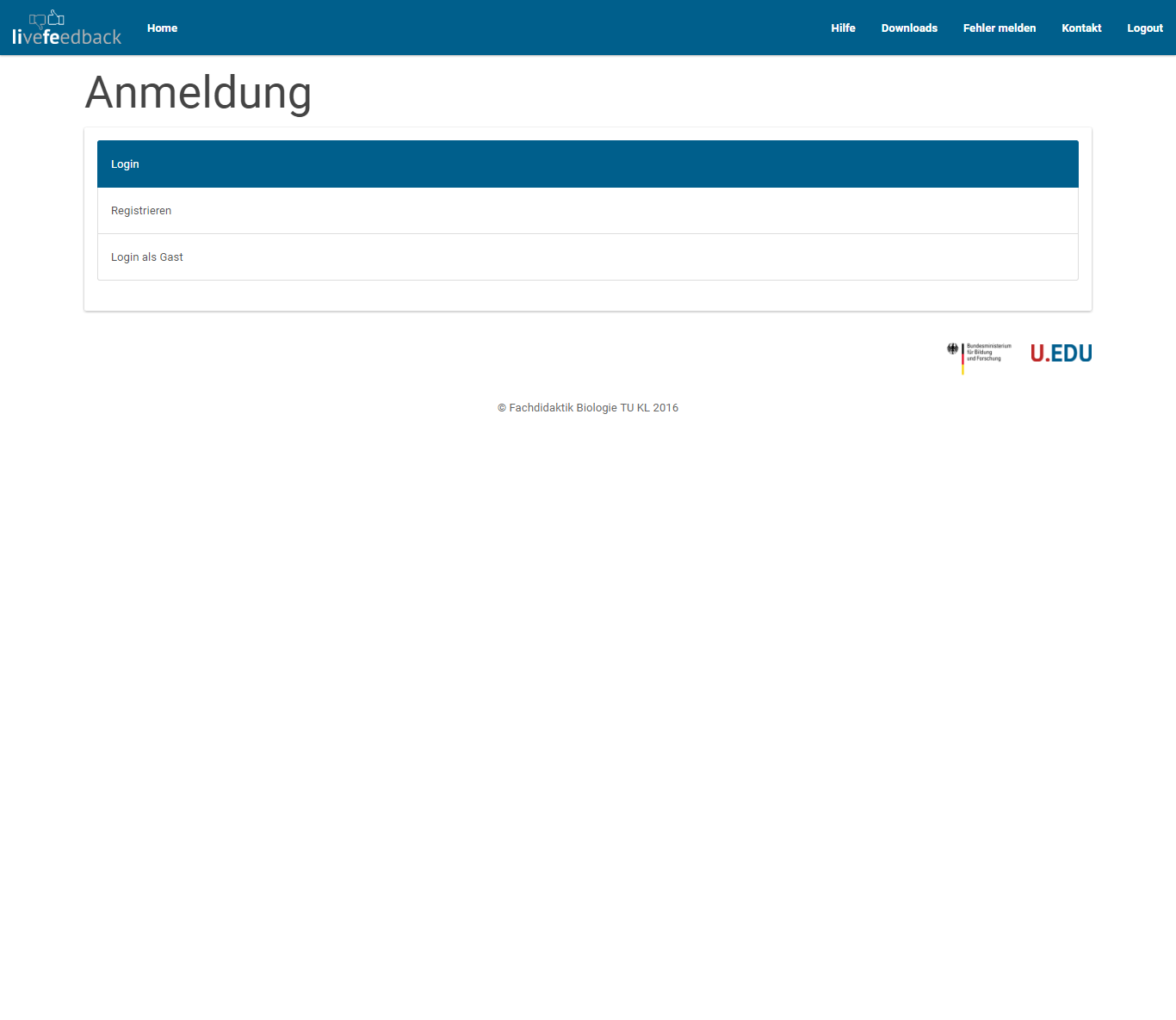 Registrierung
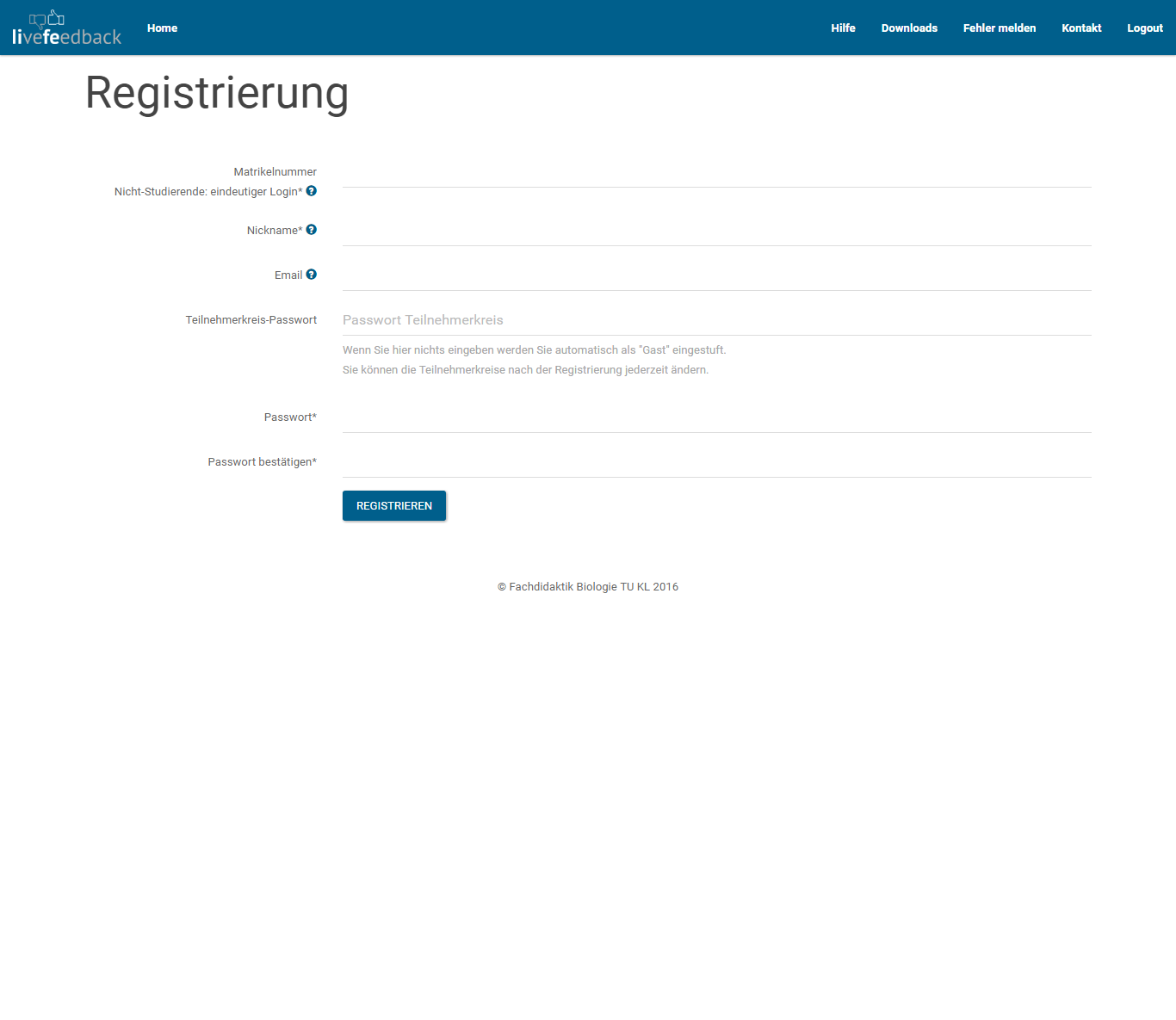 Auswahl eines Votings zur Teilnahme
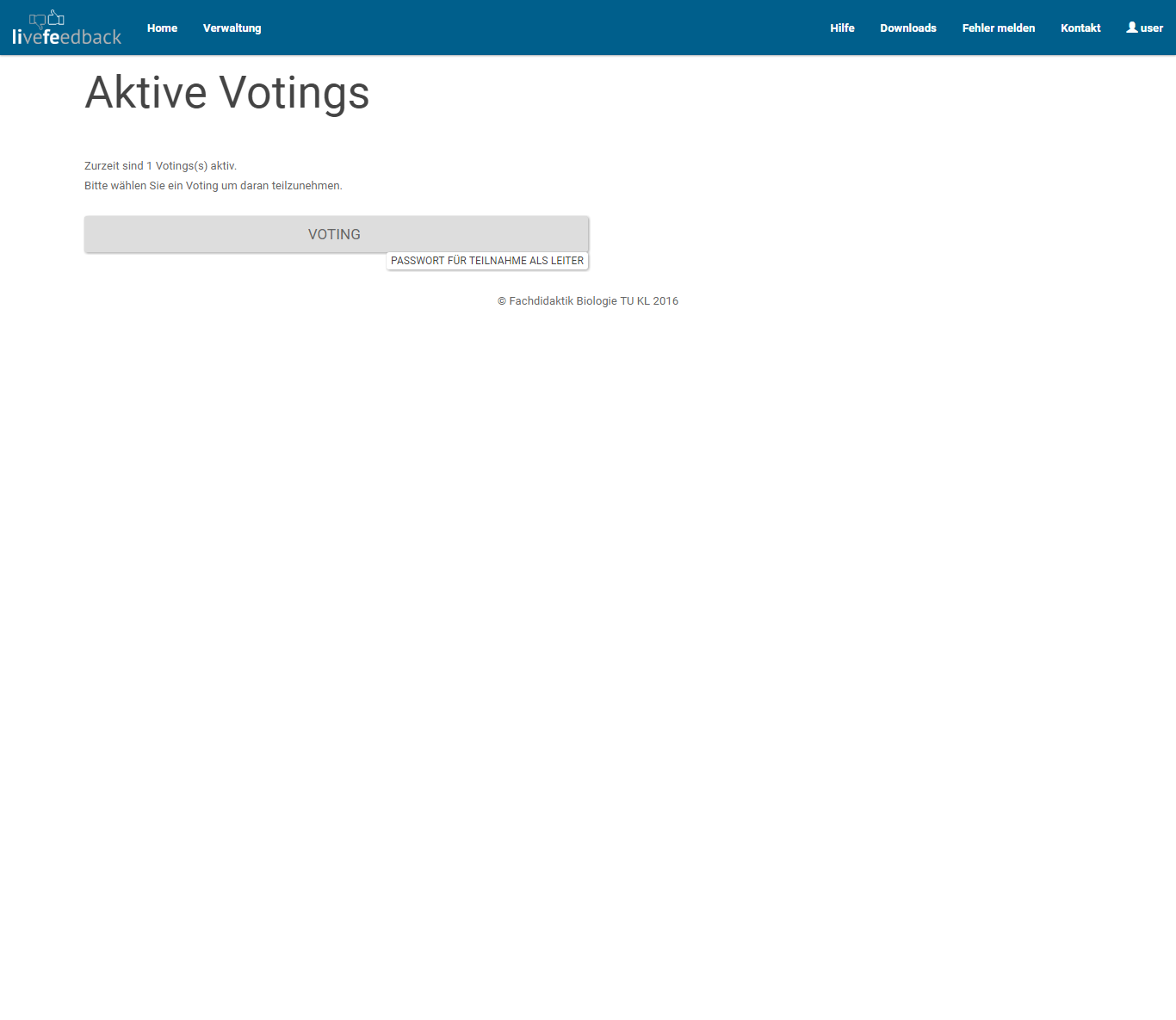 Voting Ansicht
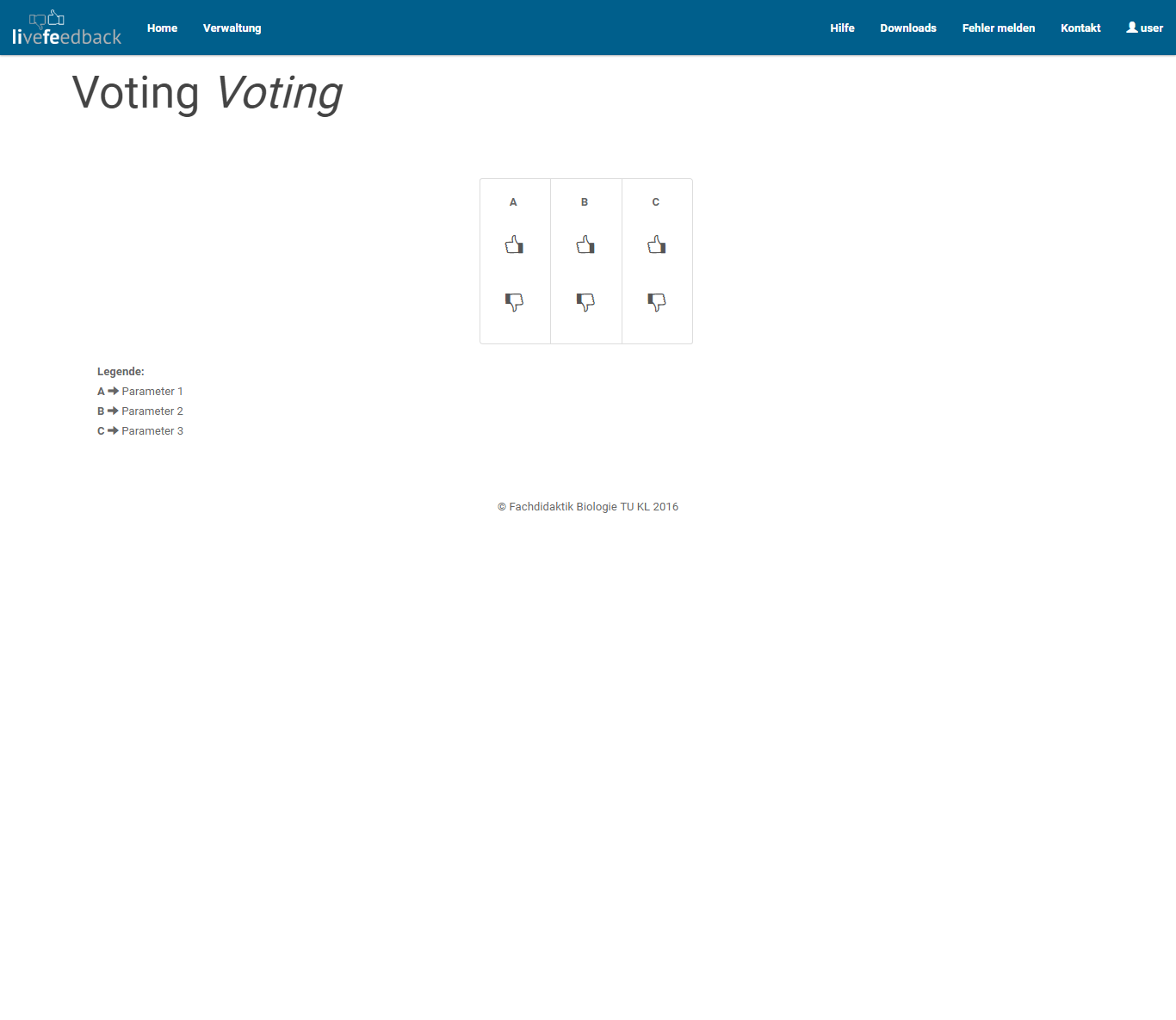 Das Voting endet automatisch
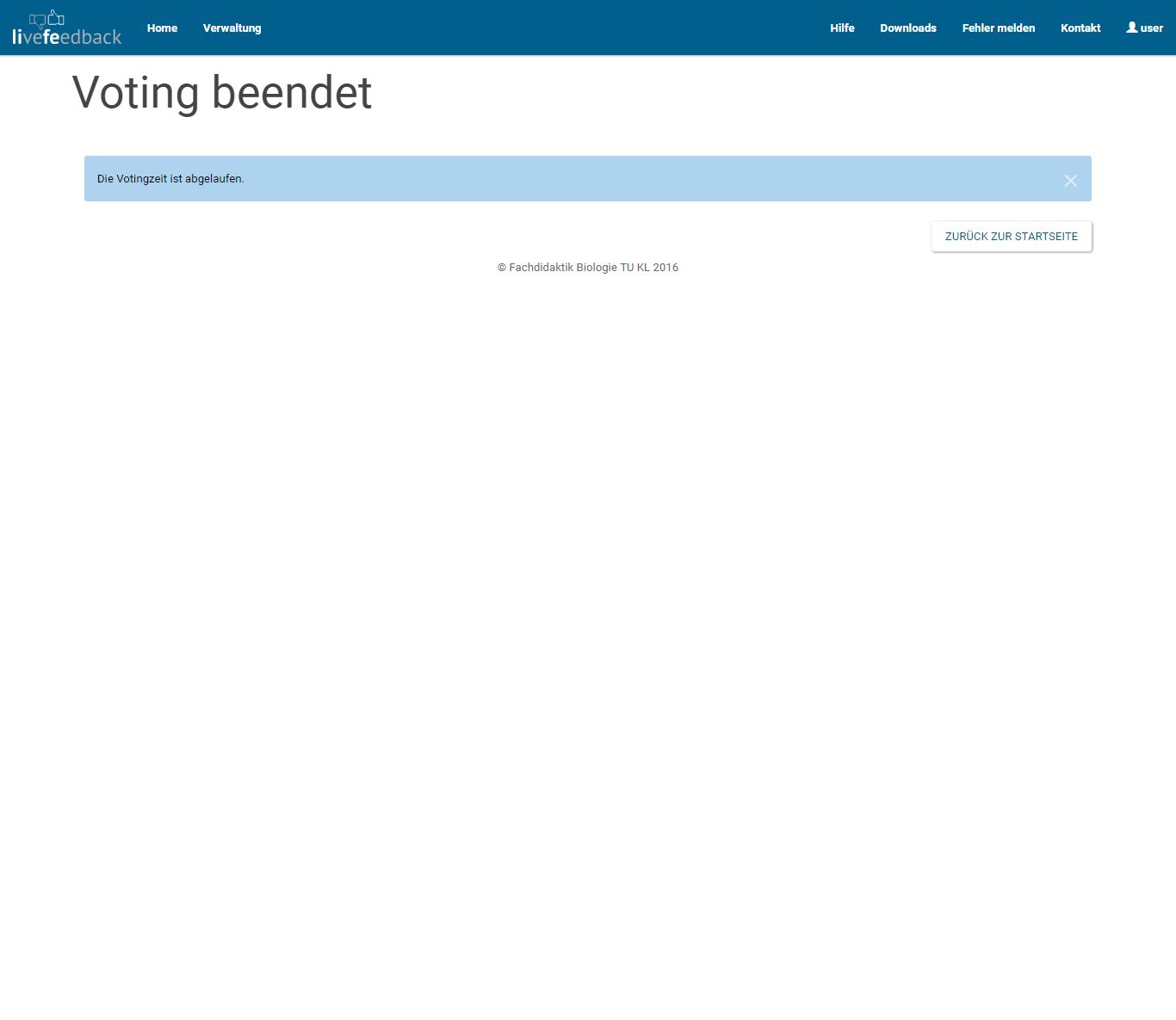 Auswahl eines Votings zur Ergebnisansicht
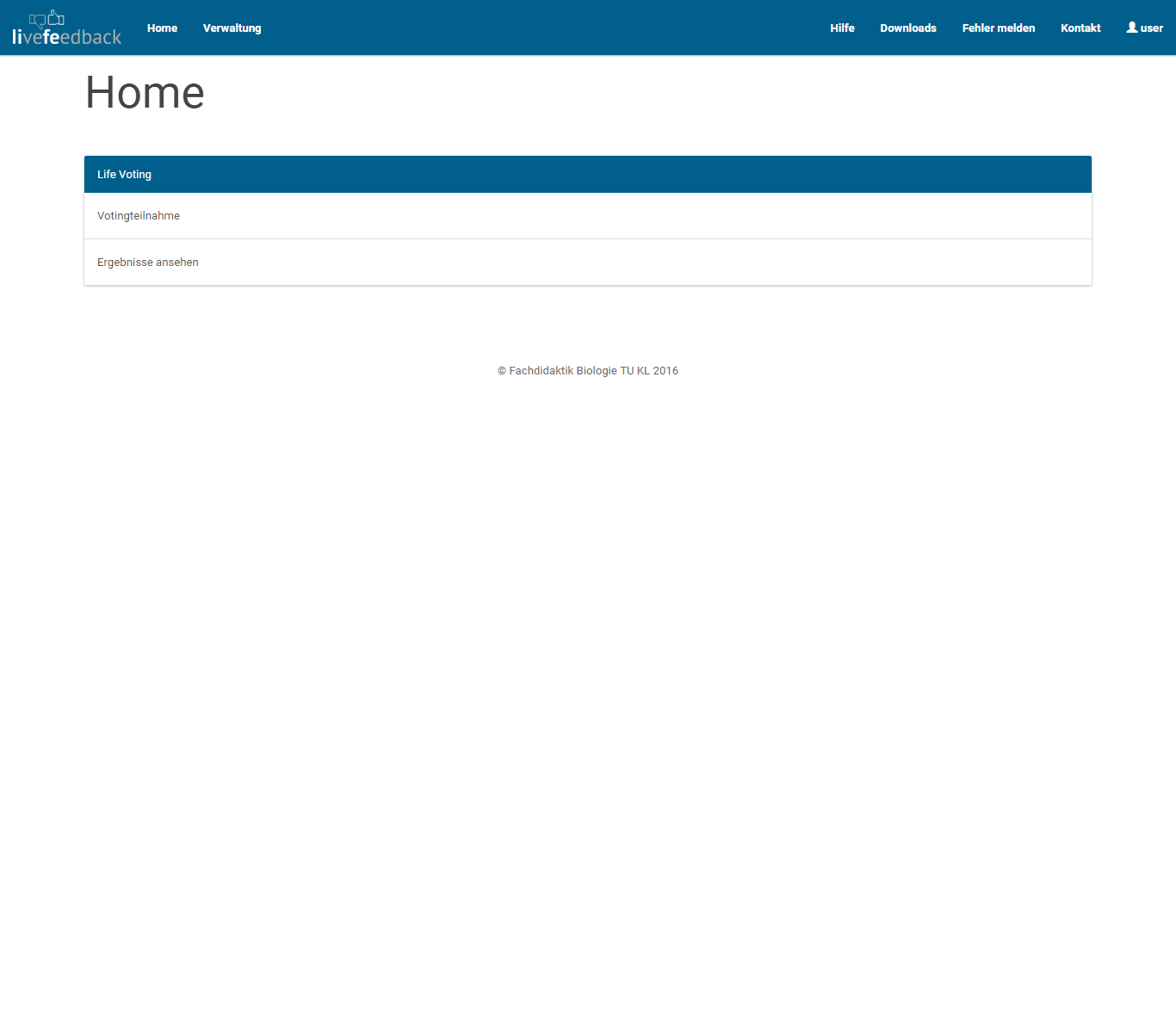 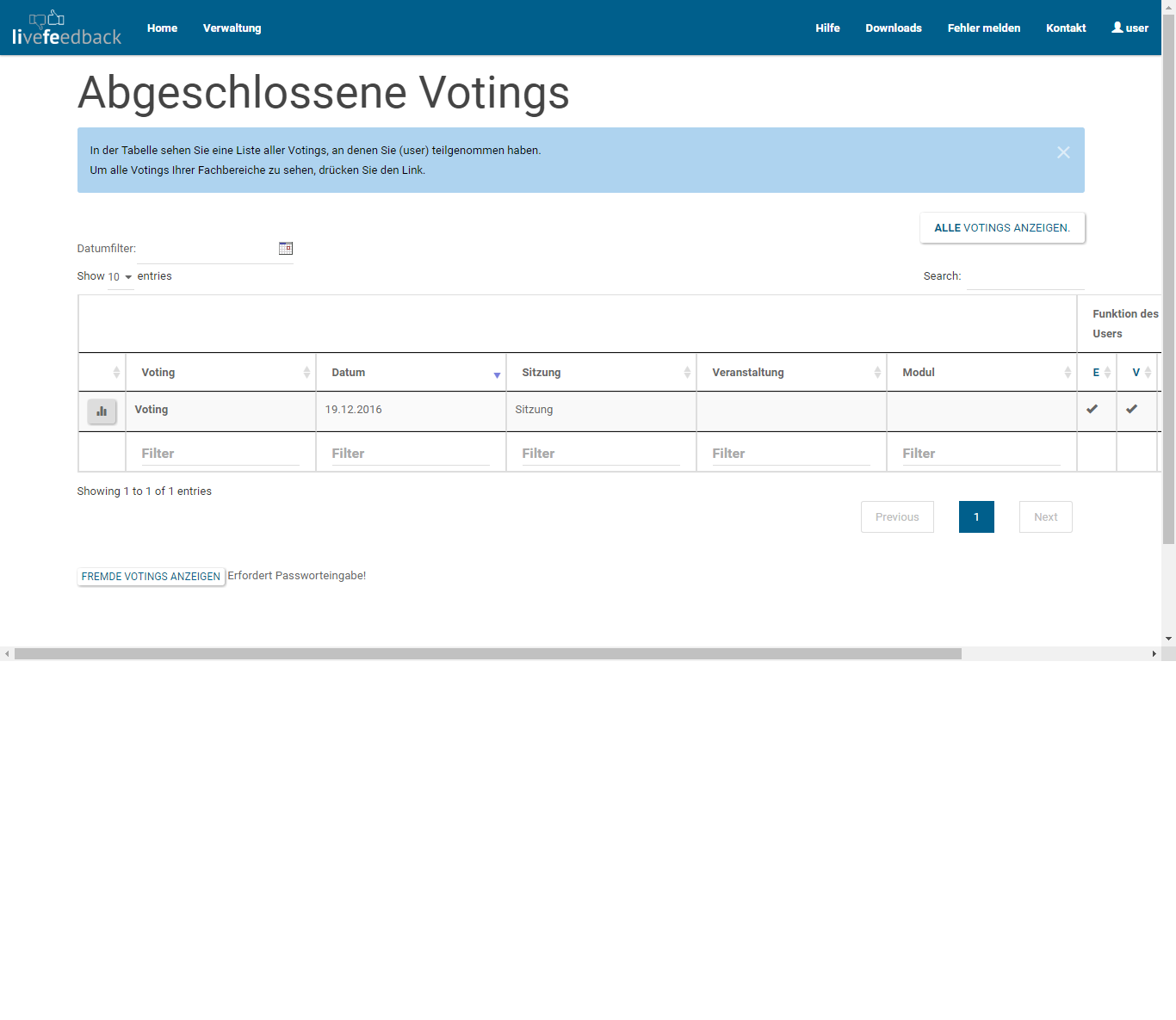